ВИБІР НАПРЯМКУ Й ПЛАНУВАННЯ НАУКОВО-ДОСЛІДНОЇ РОБОТИ
План
Схема наукового дослідження:
І етап – формулювання проблеми
На основі аналізу протиріч досліджуваного напрямку формулюють основне питання – проблему (гр., задача, утруднення), яка зумовлює необхідність проведення дослідження:
постає як складне теоретичне або практичне питання, що потребує розв'язання, вивчення, дослідження;
 визначають загалом очікуваний результат.
виникнення ідеї, формулювання теми;
формування мети та завдань дослідження;
ІІ етап – розроблення структури проблеми
ІІІ етап – встановлення актуальності проблеми
Цінності на даному етапі для науки й техніки;
з кожної теми виставляють кілька заперечень і на основі аналізу, методом дослідницького наближення, виключають заперечення на користь реальності даної теми;
 Після такого "очищення" остаточно складають структуру проблеми: теми – підтеми – питання.
виникнення ідеї, формулювання теми;
формування мети та завдань дослідження;
Тема дослідження:
(від грец. thema основна думка, завдання, положення, яке необхідно розвинути) це наукове завдання, що охоплює певну сферу наукового дослідження;
 бувають:
теоретичні (розробляються переважно з використанням літературних джерел);
 практичні (розробляються на основі вивчення, узагальнення й аналізу фактів);
змішані  поєднують у собі теоретичний і практичний аспекти дослідження
виникнення ідеї, формулювання теми;
формування мети та завдань дослідження;
Вимоги до вибору теми:
Формулюється після обґрунтування проблеми й встановлення її структури;
повинна бути актуальною, тобто важливою, що потребує вирішення в даний час;
 повинна вирішувати нову наукову задачу (означає, що тема в такій постановці ніколи не розроблялася й у цей час не розробляється);
повинна бути економічно ефективною й мати значущість.
виникнення ідеї, формулювання теми;
формування мети та завдань дослідження;
Актуальність:
Актуальність (від лат. actualis - фактично існуючий - справжній, сучасний) - важливість, значущість чого-небудь на даний момент, сучасність, злободенність.и;
 це значущість, важливість досліджуваної проблеми в суспільному житті й обґрунтування причин, за якими обрана дана тема досліджень;
 розкривається як актуальність об'єкта дослідження й предмета дослідження.
виникнення ідеї, формулювання теми;
формування мети та завдань дослідження;
Актуальність в науковому аспекті:
виникнення ідеї, формулювання теми;
формування мети та завдань дослідження;
завдання фундаментальних наук вимагають розроблення даної теми для пояснення нових фактів; 
уточнення, розвиток і вирішення проблеми можливі й гостро необхідні в сучасних умовах; 
теоретичні положення наукового дослідження дозволять зняти існуючі розбіжності в розумінні процесу або явища; 
гіпотези й закономірності, висунуті в науковому дослідженні, дозволяють узагальнити відомі раніше та отримані автором емпіричні дані, спрогнозувати перебіг явищ і процесів.
Актуальність в прикладному аспекті:
виникнення ідеї, формулювання теми;
формування мети та завдань дослідження;
завдання прикладних досліджень вимагають розроблення питань з даної теми;
 існує нагальна потреба вирішення завдань наукового дослідження для потреб суспільства, практики та виробництва; 
наукові дослідження з даної теми істотно підвищують якість розробок творчих і наукових колективів у певній галузі знань; 
нові знання, отримані в науковому дослідженні, сприяють підвищенню кваліфікації кадрів або можуть увійти в навчальні програми навчання студентів.
Визначення об’єкта і предмета дослідження
Об’єкт
Предмет
нове наукове знання про об'єкт дослідження, що отримує автор у результаті наукових пошуків. До складу предмета дослідження може увійти й інструмент отримання цього нового наукового знання про об'єкт дослідження, якщо він має істотні ознаки новизни. Предмет дослідження, як правило, перебуває у межах об'єкта дослідження.
являє собою знання, що породжують проблемну ситуацію, об'єднане в певному понятті або системі понять, і визначається як сфера наукових пошуків даного дослідження
Спосіб побудови предмета:
Предмет дослідження
які аналізуються, досліджуються, адаптуються до конкретних прикладних завдань.
представляють у вигляді моделей прикладного або теоретичного характеру
Постановка мети й завдань:
Формулювання завдань обумовлюється:
Схема планування:
Етапи постановки завдань:
Як правило завданнями є:
Вибір методу (методики):
Метод:
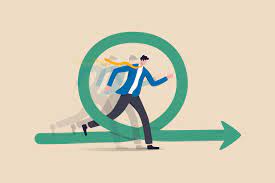 являє собою спосіб досягнення певної мети, сукупність прийомів і операцій практичного або теоретичного освоєння дійсності;
в галузі науки є шляхом пізнання, що прокладається дослідником до свого предмета;
це спосіб пізнання об'єктивної дійсності
виникнення ідеї, формулювання теми;
формування мети та завдань дослідження;
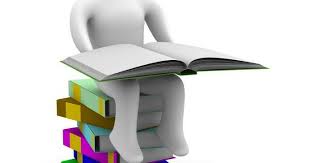 Методи для побудови теоретичних положень:
Методи для технічних наук:
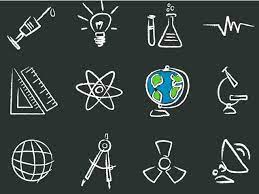 Методологічна витриманість:
Орієнтовна схема подання висновків:
Наукові висновки повинні містити:
Елементами наукової новизни можуть бути:
Елементами наукової новизни можуть бути:
Елементами наукової новизни можуть бути: